Työpaketti 2, maatalousmaat
1.4.2022
Turvepeltojen ja -tuotantoalueiden päästöt taakanjako- ja maankäyttösektoreilla
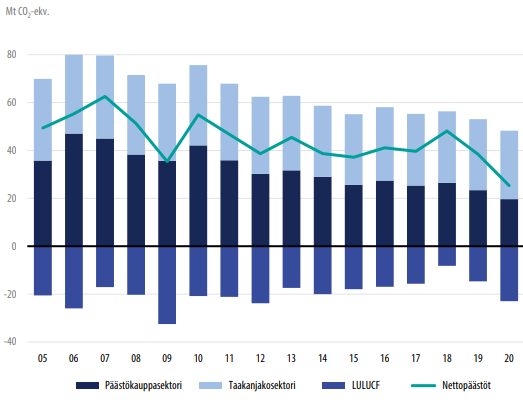 Turvepeltojen päästöt (N2O) maataloussektorilla: 
1.5 Mt CO2e
Turpeen poltto n. 6 Mt
Turvepeltojen päästöt maankäyttösektorilla (LULUCF: Land use, land use change and forestry): 7,4 Mt
Turvetuotantoalueiden päästöt: n. 2 Mt
 Turvemaissa on potentiaalia sekä vähentää päästöjä että kasvattaa nettonielua.
https://julkaisut.valtioneuvosto.fi/bitstream/handle/10024/162323/YM_2020_17.pdf?sequence=1&isAllowed=y
1.4.2022
Työsuunnitelma
Tavoitteet: 
Kokeilla käytännössä ja verrata viljelykäytäntöjä, jotka hidastavat turpeen hajoamista viljellyissä turvemaissa 
Kehittää menetelmiä päästövähennysten verifiointiinja raportointiin 
Kehittää menetelmiä päästövähennystoimien entistä parempaan kohdentamiseen 
Menetelmät: 
Kenttäkokeet, joissa käsittelyinä ovat kosteikkoviljely, kerääjäkasvi ja suorakylvö 
Laboratoriokoe, jossa testataan biohiilen vaikutuksia ravinteiden huuhtoutumiseen ja kasvihuonekaasupäästöihin turvemaassa 
Alueellinen tarkastelu mahdollisuuksista kohdentaa vettämiseen tähtääviä päästövähennystoimia paksuturpeisille pelloille, joiden ojitustilanne on huono
Menetelmä päästövähennystoimien kohdentamiseen
Tarkasteltiin mahdollisuuksia kohdentaa päästövähennystoimia.
Jaettiin ala paksu- ja ohutturpeisiin sekä tuotannossa oleviin ja laajaperäisesti viljeltyihin lohkoihin. 
Kohdentamisen periaatteet:
Laajaperäinen on helpompi poistaa tuotannosta kuin intensiivinen
Turvepellosta on helpompi luopua, jos alueella on kivennäismaita tai jos maatalous ei ole alueella tärkeä elinkeino
Vesipinta kannattaa nostaa vain, jos turvekerros on paksu
Metsitys sopii parhaiten ohutturpeisille pelloille, koska turpeen hajoaminen jatkuu
Näillä kriteereillä ensisijaisia päästövähennyskohteita ovat: 23 000 ha vetettävää alaa, 9 000 ha metsitettävää alaa, ja 53 000 ha tuotannosta pois siirrettävää alaa eteläisessä Suomessa.  

Lähde: Kekkonen H., Ojanen H., Haakana M., Latukka A., Regina K. 2019. Mapping of cultivated organic soils for targeting greenhouse gas mitigation. Carbon Management https://doi.org/10.1080/17583004.2018.1557990
1.4.2022
Menetelmä turvepeltojen vettämisen onnistumisen arviointiin
Kokeiltiin erilaisia paikkatietoaineistoja hyödyntäviä menetelmiä.
Parhaaksi menetelmäksi arvioida veden riittävyyttä kohteessa valikoitui hydrologinen indeksi “depth to water”, DTW.
Lähde: Oksala A. (2019) Mapping suitable cultivated peatlands for mitigating greenhouse gas emissions by water table management. Master’s thesis, Aalto University
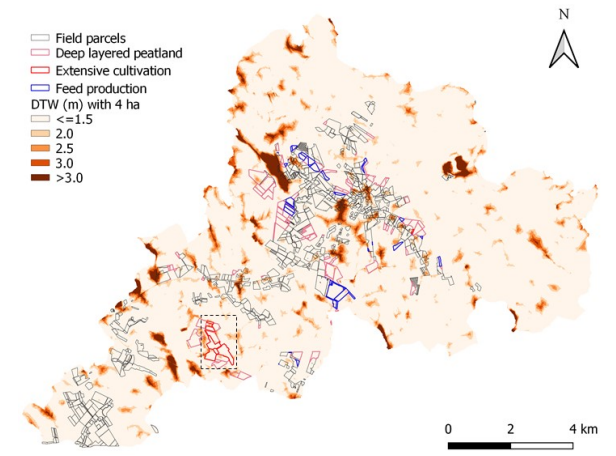 1.4.2022
Kirjallisuuskatsaus turvepeltojen vettämisen kasvihuonekaasupäästöistä
30              18                 2,5               1,1
Vettäminen yleistyy, mutta peltojen vettämiselle ei ole vielä yksilöityjä päästökertoimia 
Pohjois-Euroopassa tehtyjen kaasumittausten perusteella:
Biomassakasvien kosteikkoviljely vähentää päästöjä >10 t/h verrattuna keskimääräiseen turvepeltoon
Rahkasammalen viljelyllä ja peltojen ennallistamisella voidaan päästä lähelle hiilineutraalisuutta.
Lähteet: IPCC 2014 (pelto), Bianchi, A., Larmola, T., Kekkonen, H., Saarnio, S., Lång, K. (2021) Review of greenhouse gas emissions from rewetted agricultural soils. Wetlands 41:108. https://doi.org/10.1007/s13157-021-01507-5
1.4.2022
Biohiilikoe
Tutkittiin kolmen erilaisen biohiilen vaikutusta kahdella annostasolla N2O-, CO2-, CH4- ja vesistöpäästöihin turvemaassa.
Erilaiset biohiilet ja niiden annostelu eivät vaikuttaneet kaasupäästöihin tai ravinnehuuhtoumiin.
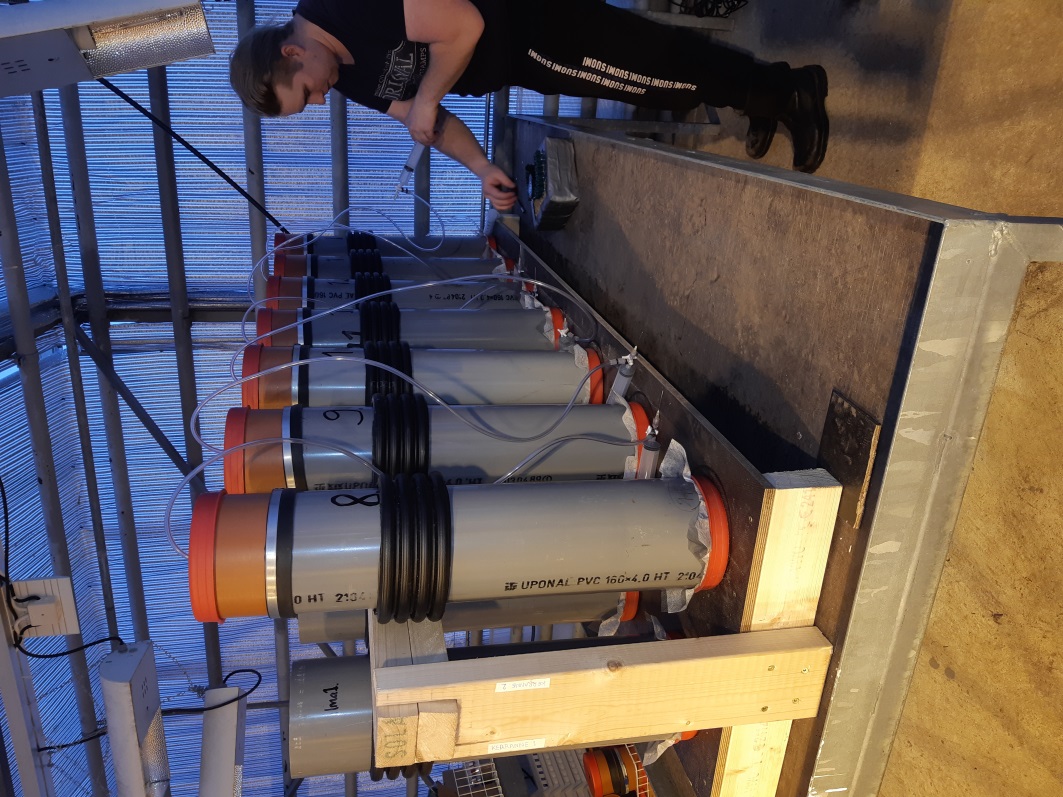 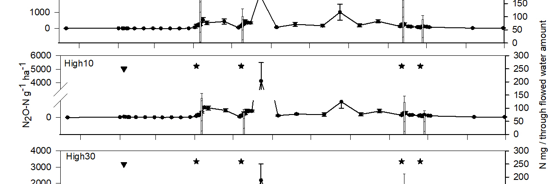 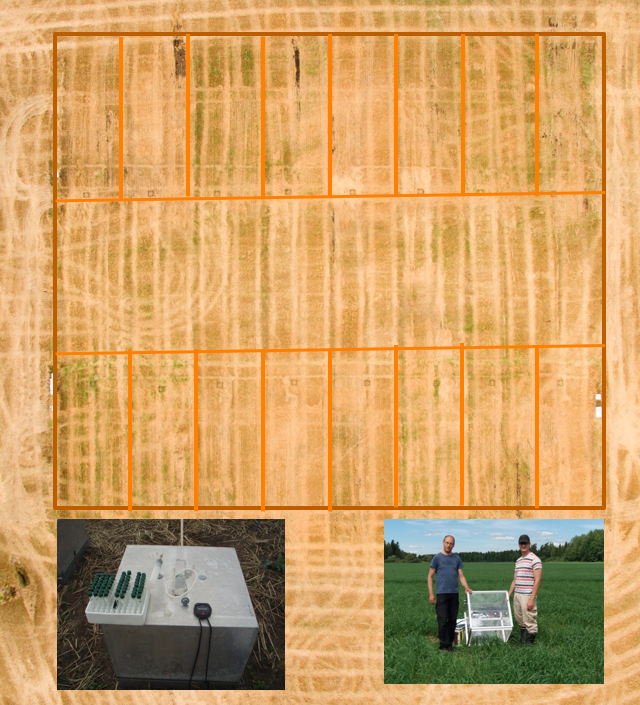 Suorakylvökoe
Tutkittiin kasvipeitteisyyden vaikutusta turvepellon kasvihuonekaasupäästöihin.
Käsittelyt:
Kyntö
Kyntö + aluskasvi
Suorakylvö
Suorakylvö + aluskasvi
1.4.2022
Mitä on vettäminen?
Vettämisen tavoite voi olla ennallistaminen mahdollisimman lähelle luonnontilaa




… tai kosteikkoviljely, jossa voidaan tuottaa biomassaa kuivikkeisiin, kasvualustoihin, rakennusmateriaaleihin tai erikoistuotteisiin
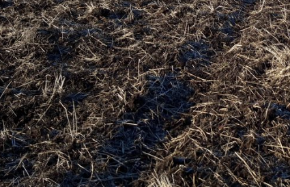 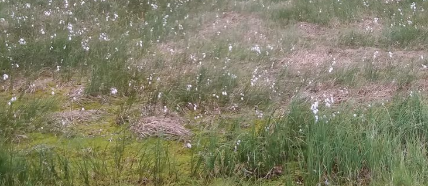 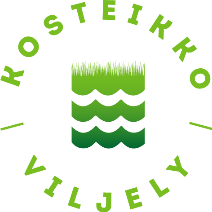 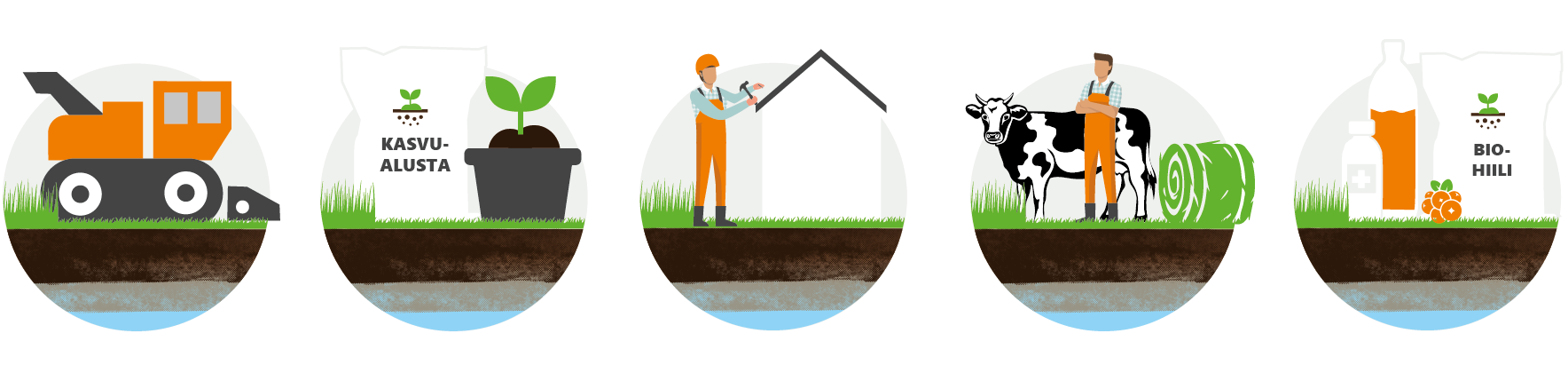 1.4.2022
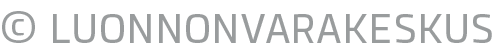 Kosteikkoviljelykoe
Jokioisiin perustettiin koealue, jossa pohjaveden pinta nostettiin 20-30 cm korkeudelle.
Kasvihuonekaasujen päästöjä mitataan 2018-2023
Käsittelyt
Paju
Nurmi
Luonnonhoitopelto
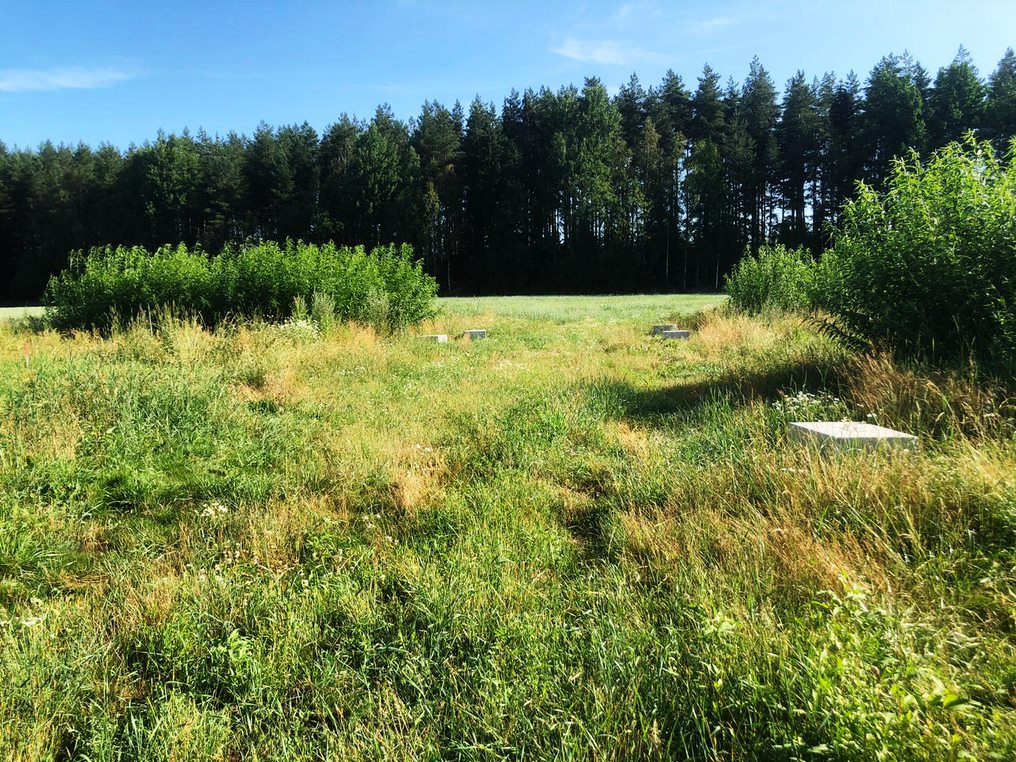 Julkaisut
Kekkonen H., Ojanen H., Haakana M., Latukka A., Regina K. 2019. Mapping of cultivated organic soils for targeting greenhouse gas mitigation. Carbon Management https://doi.org/10.1080/17583004.2018.1557990 
Bianchi, A., Larmola, T., Kekkonen, H., Saarnio, S., Lång, K. (2021) Review of greenhouse gas emissions from rewetted agricultural soils. Wetlands 41:108. https://doi.org/10.1007/s13157-021-01507-5   
Oksala A. (2019) Mapping suitable cultivated peatlands for mitigating greenhouse gas emissions by water table management. Master’s thesis, Aalto University.
1.4.2022